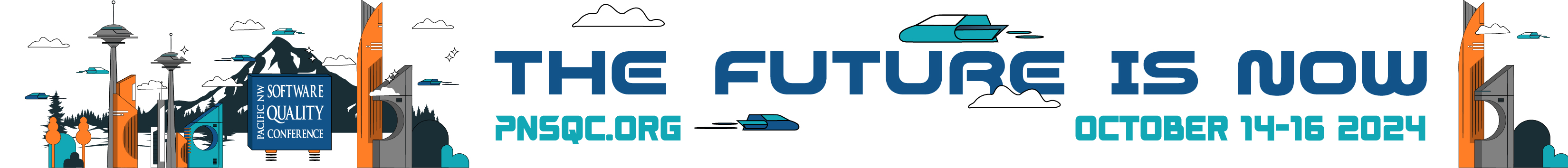 Poster Title
Author(s)
Abstract: Lorem ipsum dolor sit amet, consectetur adipiscing elit. Cras non felis volutpat, viverra eros at, posuere tellus. Quisque vel felis eu lacus tincidunt dignissim. Praesent vitae porta lorem, finibus pellentesque nisi. Nulla tincidunt nulla ac blandit maximus. Morbi a cursus massa. Maecenas et dictum diam, ac malesuada arcu. Duis pulvinar, lectus sed viverra varius, arcu tortor tincidunt ligula, eu vulputate quam risus volutpat augue. Sed orci mi, auctor in libero eget, eleifend vehicula justo. Donec libero dui, iaculis non malesuada a, posuere eget ex. In blandit orci tortor, nec sollicitudin orci interdum vitae. Suspendisse id tellus porttitor, placerat ante sit amet, blandit risus. Sed nec odio eget enim imperdiet fringilla eget vitae nunc. Morbi ut maximus nisi.
I.  Introduction
II. Approach
Motivation: Lorem ipsum dolor sit amet, consectetur adipiscing elit. Cras non felis volutpat, viverra eros at, posuere tellus. Quisque vel felis eu lacus tincidunt dignissim. Praesent vitae porta lorem, finibus pellentesque nisi. Nulla tincidunt nulla ac blandit maximus. Morbi a cursus massa. Maecenas et dictum diam, ac malesuada arcu. Duis pulvinar, lectus sed viverra varius, arcu tortor tincidunt ligula, eu vulputate quam risus volutpat augue. Sed orci mi, auctor in libero eget, eleifend vehicula justo. 
 Problem Definition: Lorem ipsum dolor sit amet, consectetur adipiscing elit. Cras non felis volutpat, viverra eros at, posuere tellus. Quisque vel felis eu lacus tincidunt dignissim. Praesent vitae porta lorem, finibus pellentesque nisi.
Proposed Solution:
Lorem ipsum dolor sit amet, consectetur adipiscing elit. Cras non felis volutpat, viverra eros at, posuere tellus. Quisque vel felis eu lacus tincidunt dignissim. Praesent vitae porta lorem, finibus pellentesque nisi. Nulla tincidunt nulla ac blandit maximus. Morbi a cursus massa. Maecenas et dictum diam, ac malesuada arcu. 

Lorem ipsum dolor sit amet, consectetur adipiscing elit. Cras non felis volutpat, viverra eros at, posuere tellus. Quisque vel felis eu lacus tincidunt dignissim. Praesent vitae porta lorem, finibus pellentesque nisi. Nulla tincidunt nulla ac blandit maximus. Morbi a cursus massa. Maecenas et dictum diam, ac malesuada arcu. 

Lorem ipsum dolor sit amet, consectetur adipiscing elit. Cras non felis volutpat, viverra eros at, posuere tellus. Quisque vel felis eu lacus tincidunt dignissim. Praesent vitae porta lorem, finibus pellentesque nisi. Nulla tincidunt nulla ac blandit maximus. Morbi a cursus massa. Maecenas et dictum diam, ac malesuada arcu. 

Lorem ipsum dolor sit amet, consectetur adipiscing elit. Cras non felis volutpat, viverra eros at, posuere tellus. Quisque vel felis eu lacus tincidunt dignissim. Praesent vitae porta lorem, finibus pellentesque nisi. Nulla tincidunt nulla ac blandit maximus. Morbi a cursus massa. Maecenas et dictum diam, ac malesuada arcu.
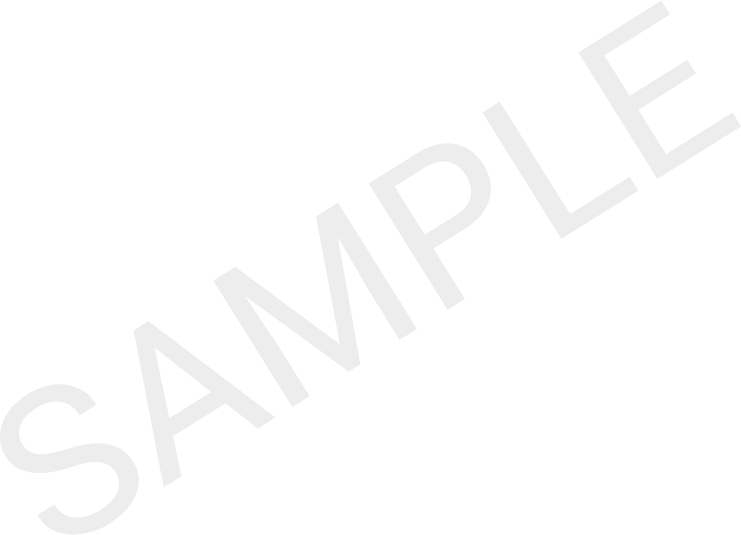 Figure 2. Sample Diagram of Solution.
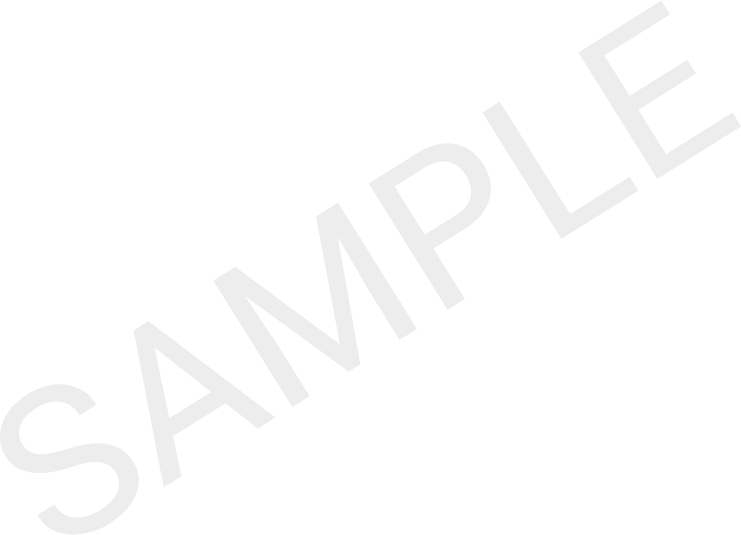 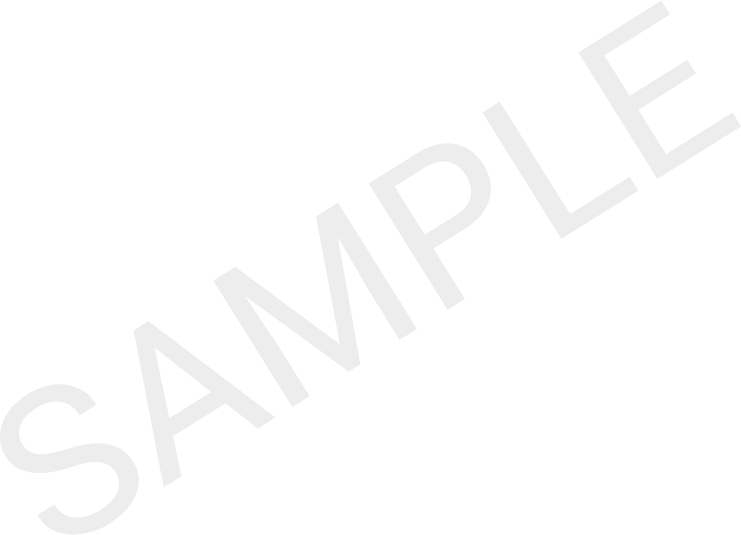 Figure 1. Sample Diagram showing Current State or Problem Being Addressed
Figure 3. Sample Screenshot of Prototype.
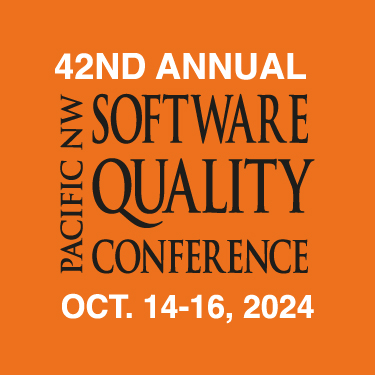 III.  Conclusion
Lorem ipsum dolor sit amet, consectetur adipiscing elit. Cras non felis volutpat, viverra eros at, posuere tellus. Quisque vel felis eu lacus tincidunt dignissim. Praesent vitae porta lorem, finibus pellentesque nisi. Nulla tincidunt nulla ac blandit maximus. Morbi a cursus massa. Maecenas et dictum diam, ac malesuada arcu. Duis pulvinar, lectus sed viverra varius, arcu tortor tincidunt ligula, eu vulputate quam risus volutpat augue. Sed orci mi, auctor in libero eget, eleifend vehicula justo. Donec libero dui, iaculis non malesuada a, posuere eget ex.